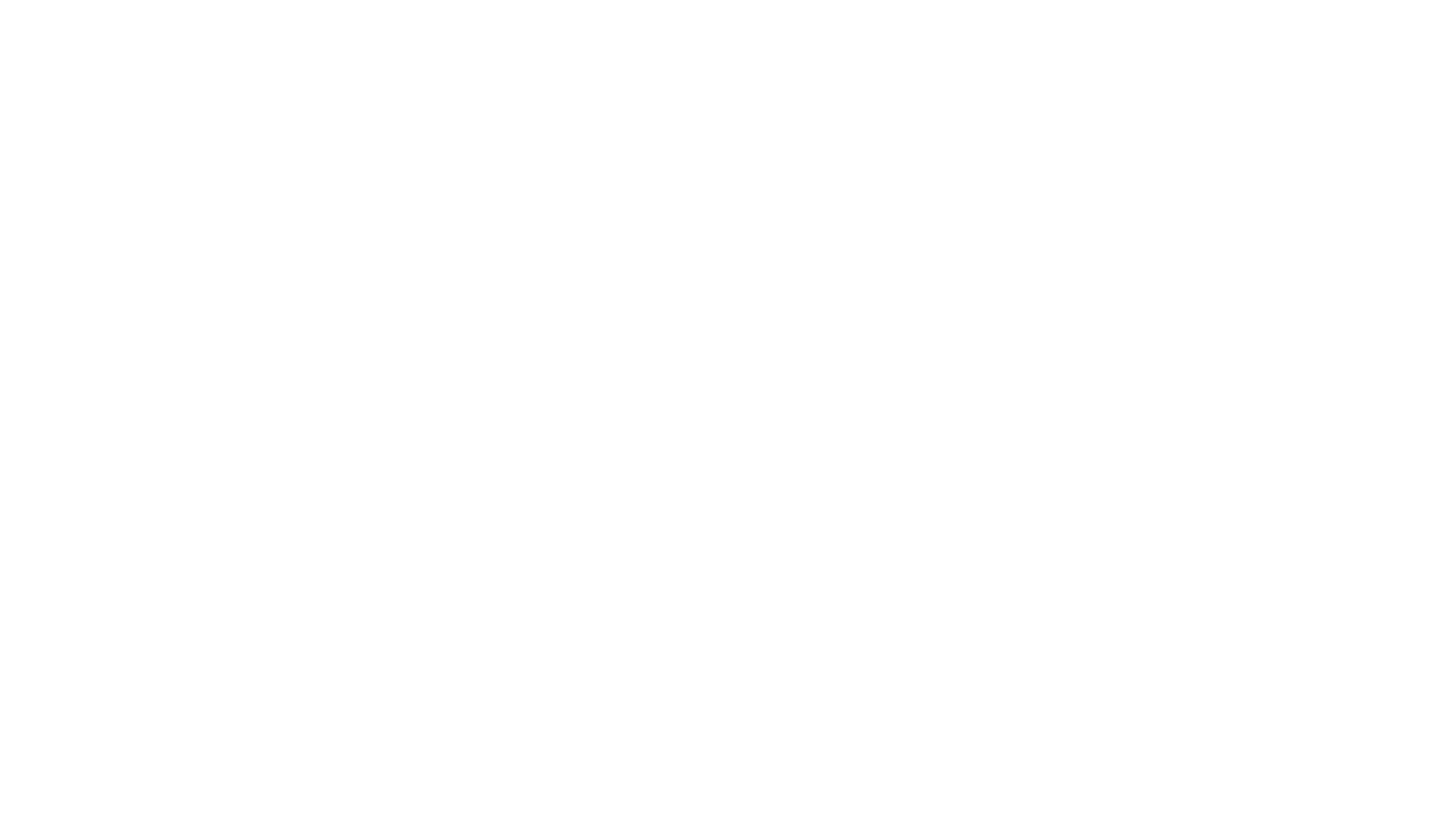 Welcome to Curriculum Night6th GradeTennille FariasBecky FromChrista LutzDaphne MedinaClare OlivaresTori Rupa
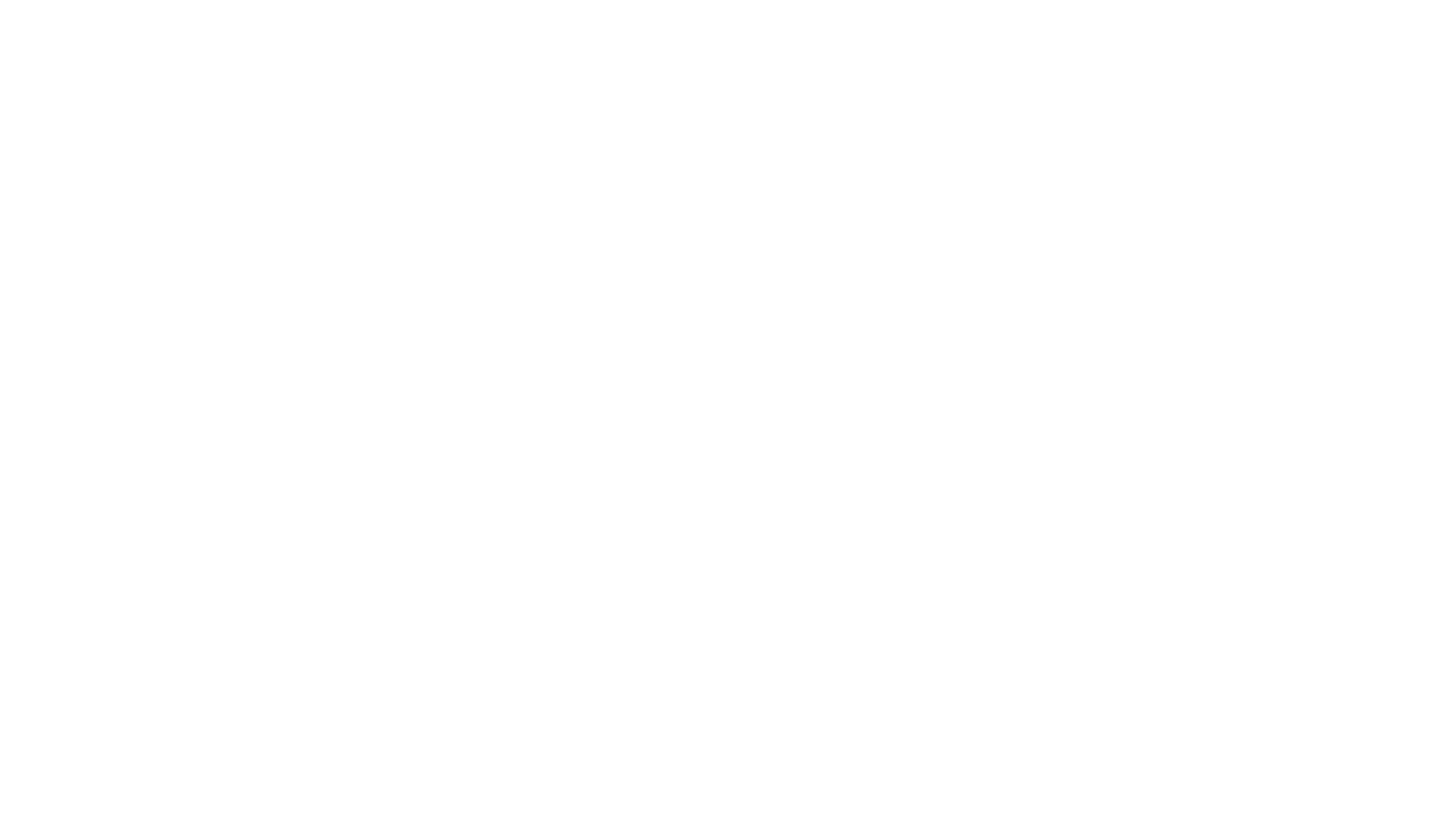 Coming to School
Sixth Grade Goals
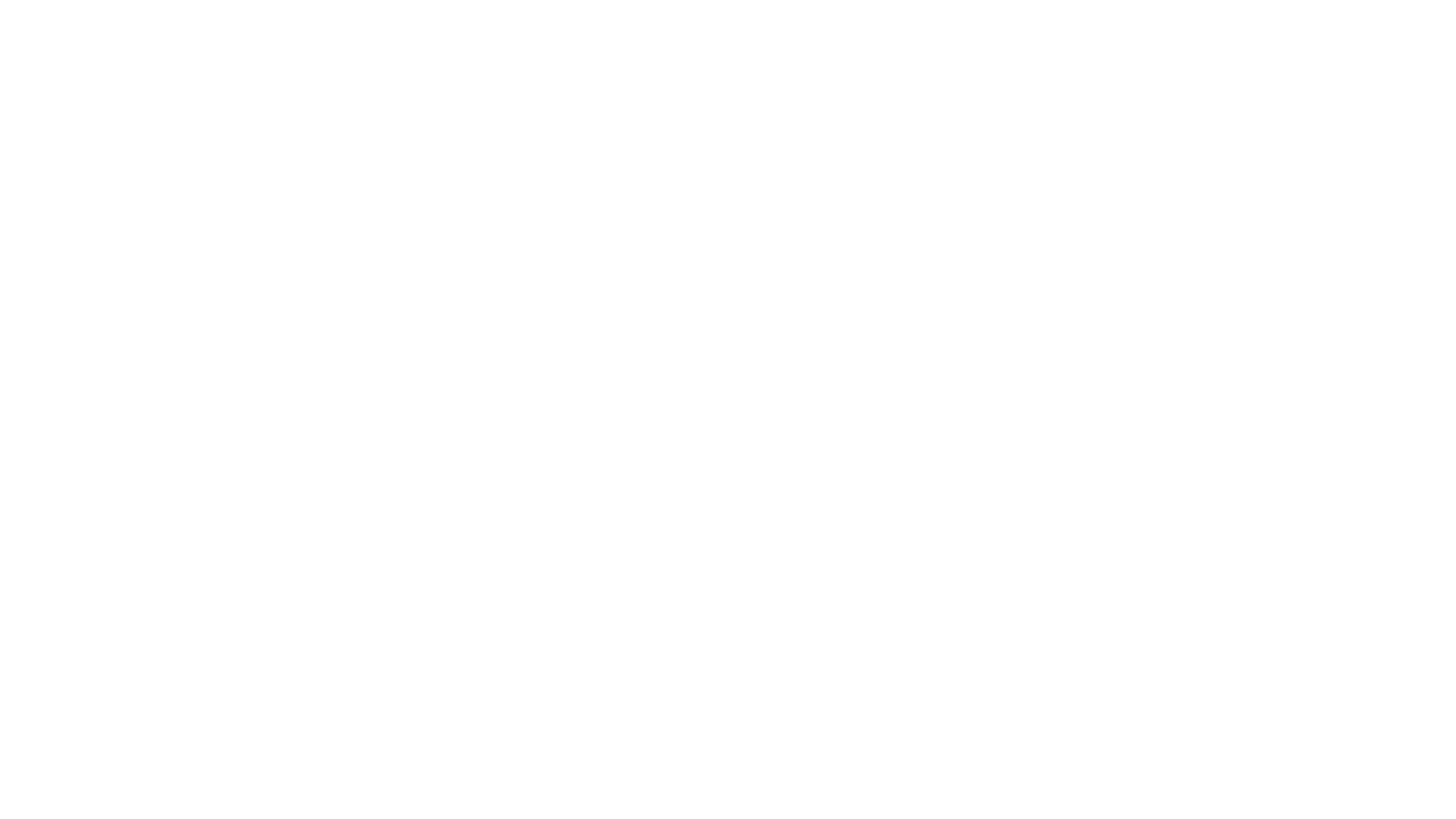 Second Step Curriculum

 Teaches various topics:

Thoughts, emotions, decisions
Mindsets and goals
Values and friendships
SocialEmotional Learning (SEL)
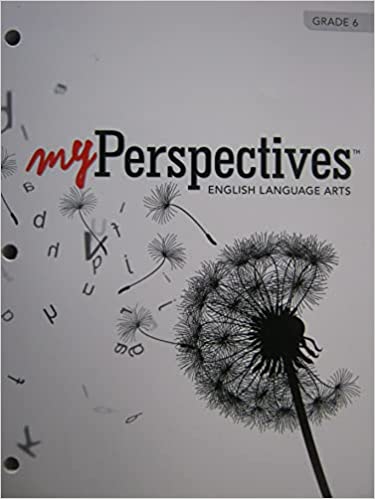 Reading
Writing
AASA Writing Rubric
Statement of Purpose/
Focus and Organization							__/4
Evidence/Elaboration 							__/4
Conventions/Editing	__/2

			Total  	__/10
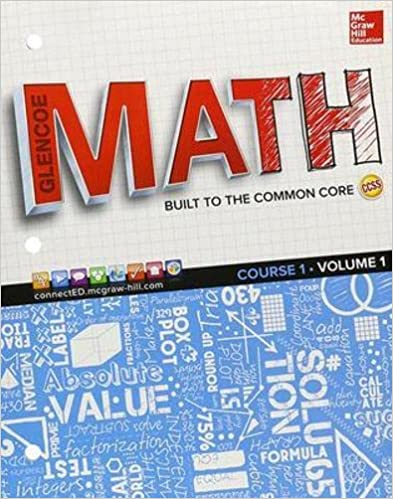 Classic Math
Glencoe Text, Course 1
Skills reinforced through homework and class work
Mental math/problem solving/real-world application
Nightly math homework
Fast facts – 100 problems in 3 minutes
www.xtramath.org
CTA Math
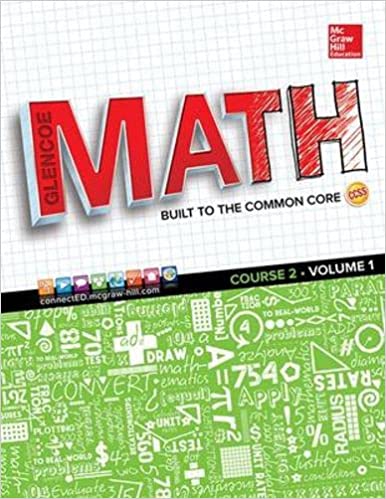 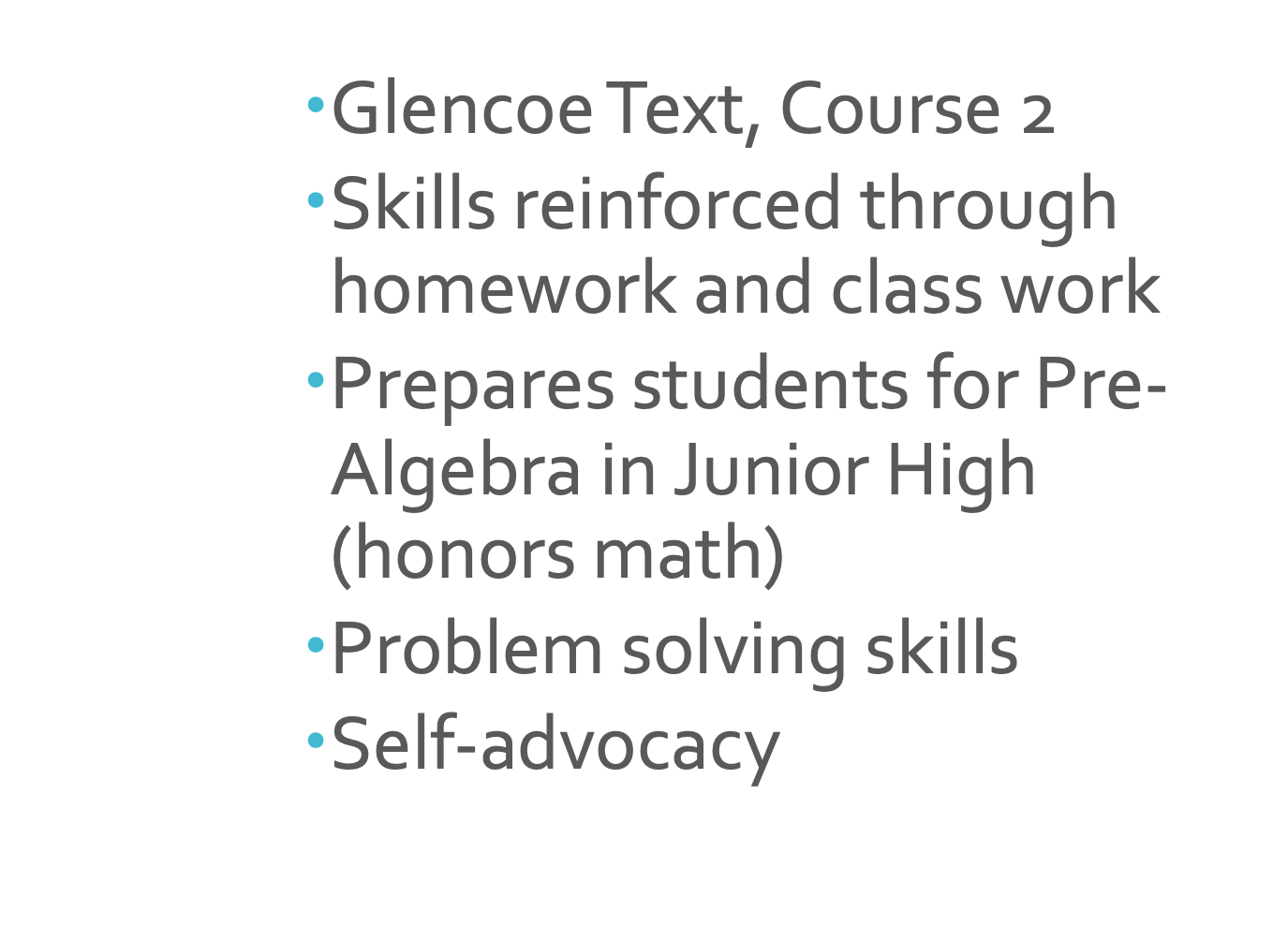 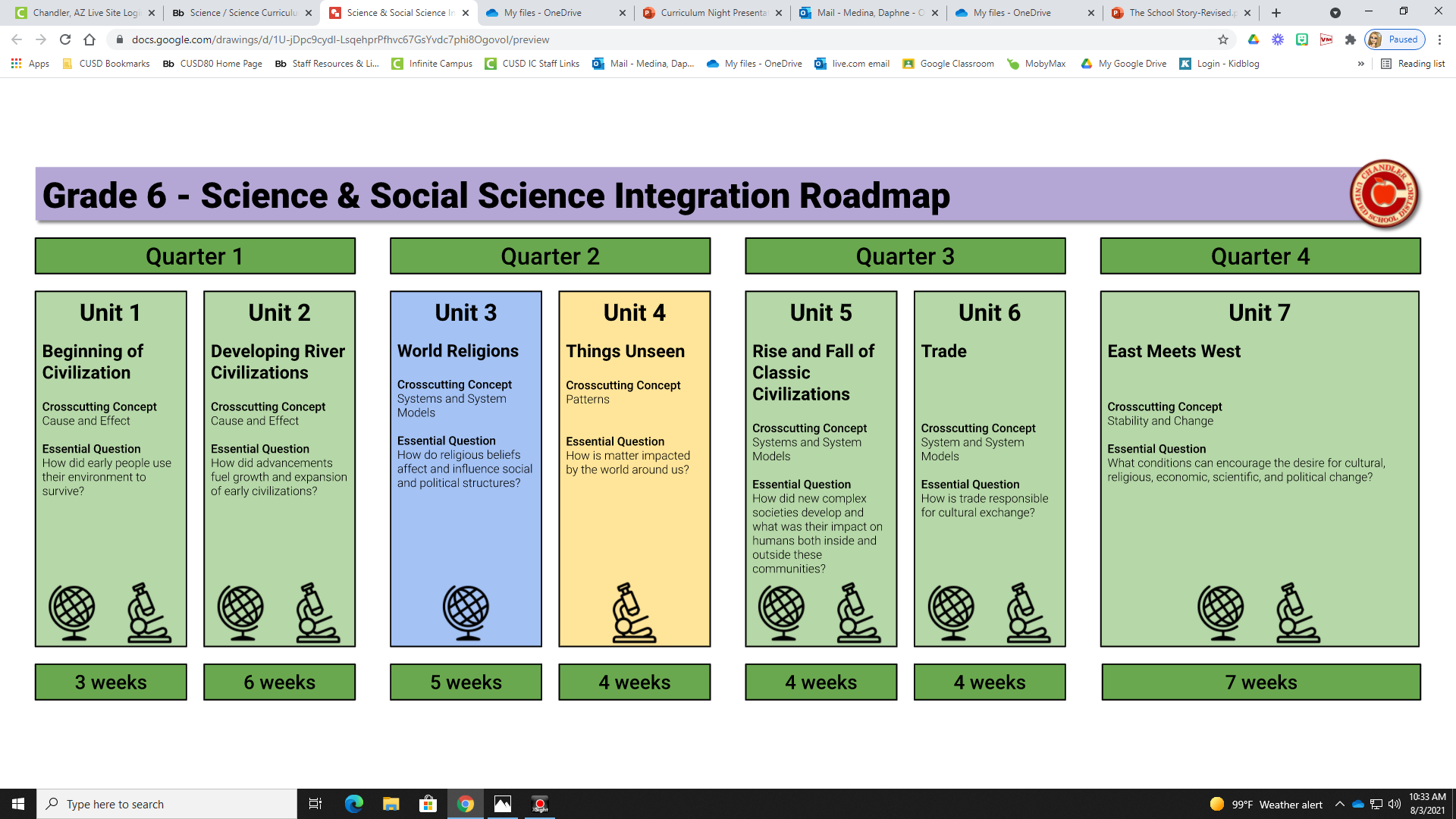 Homework and Classroom Expectations
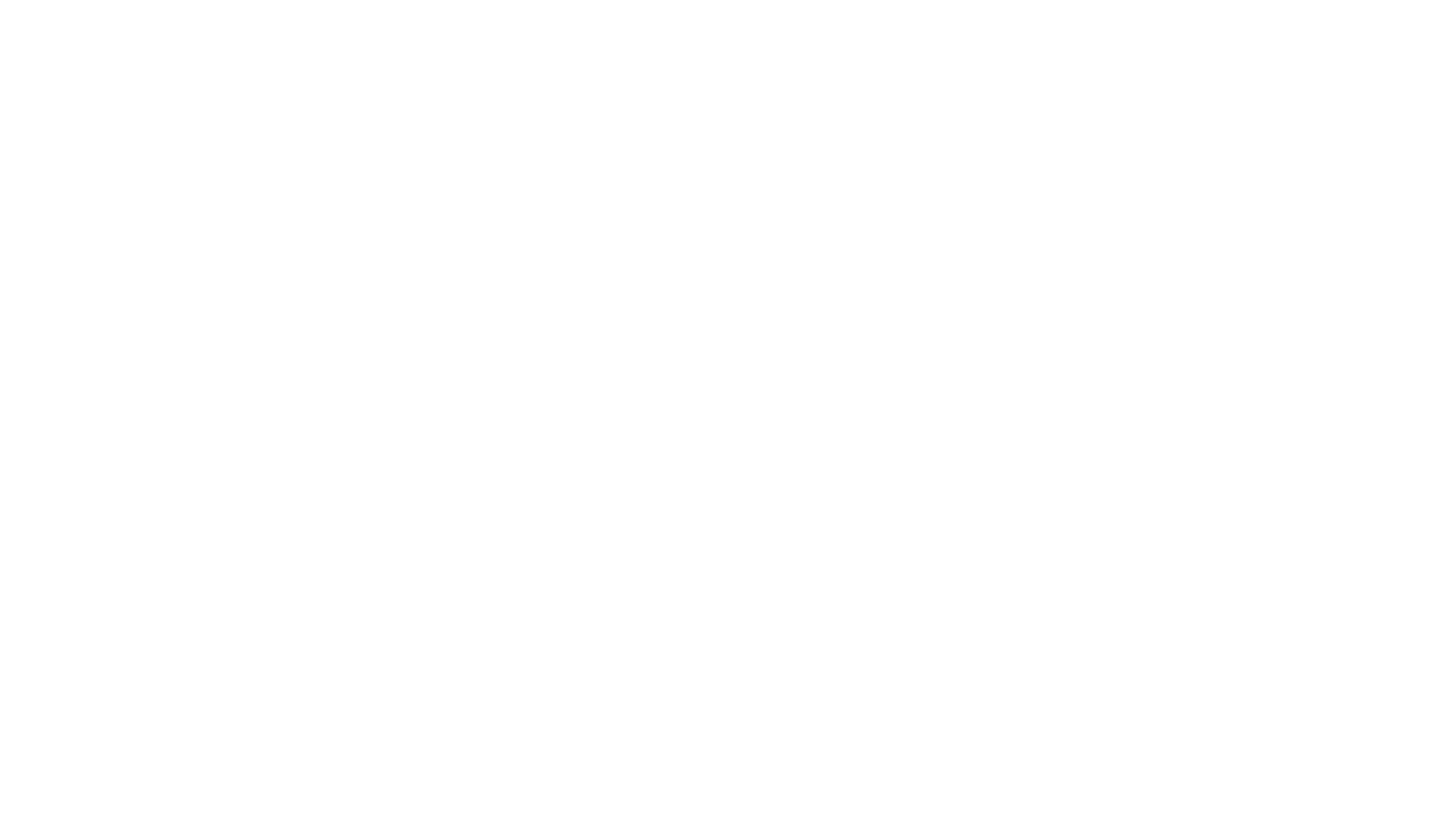 Fun!
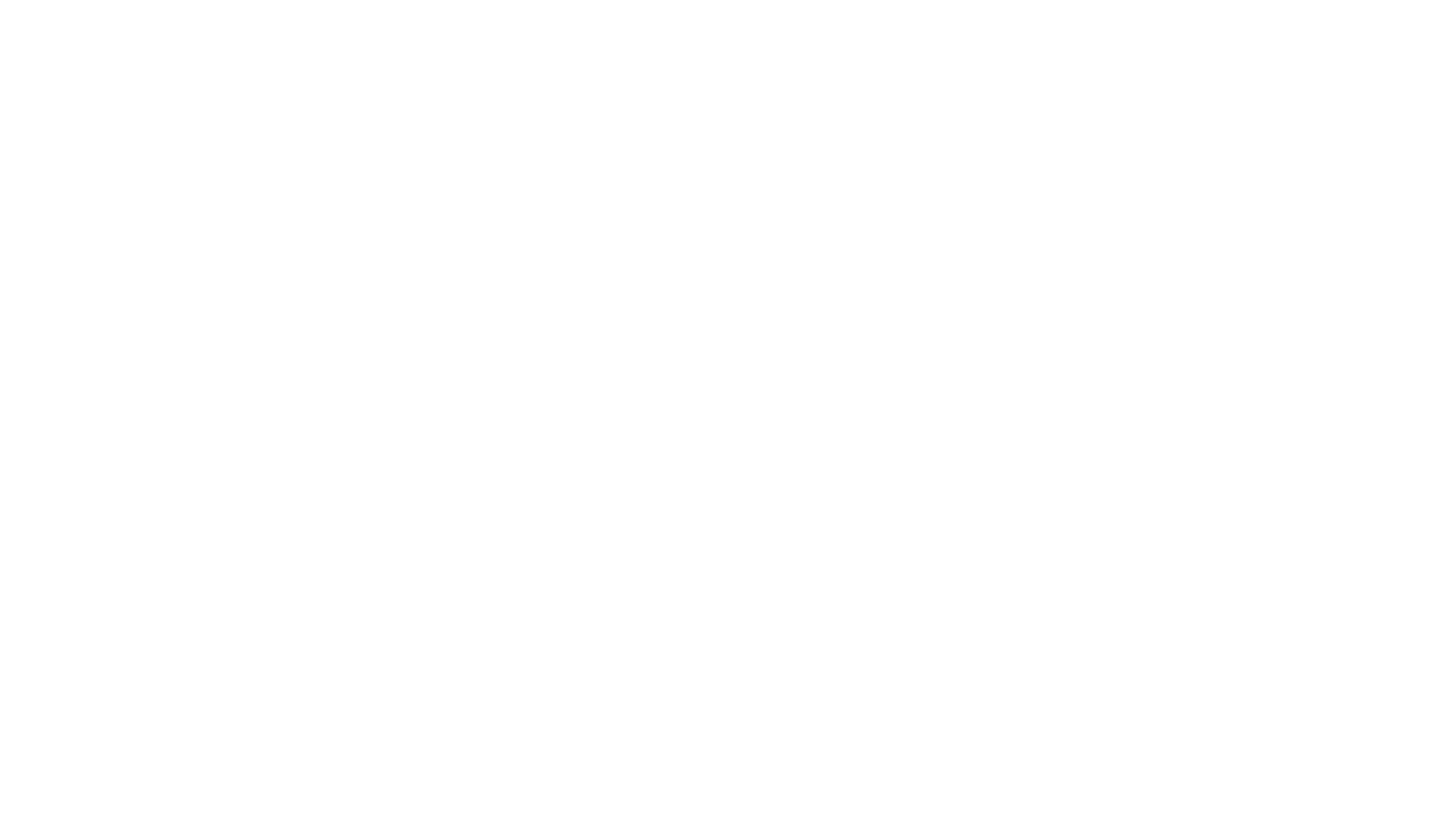 Science Camp
Healthy Students are Better Students
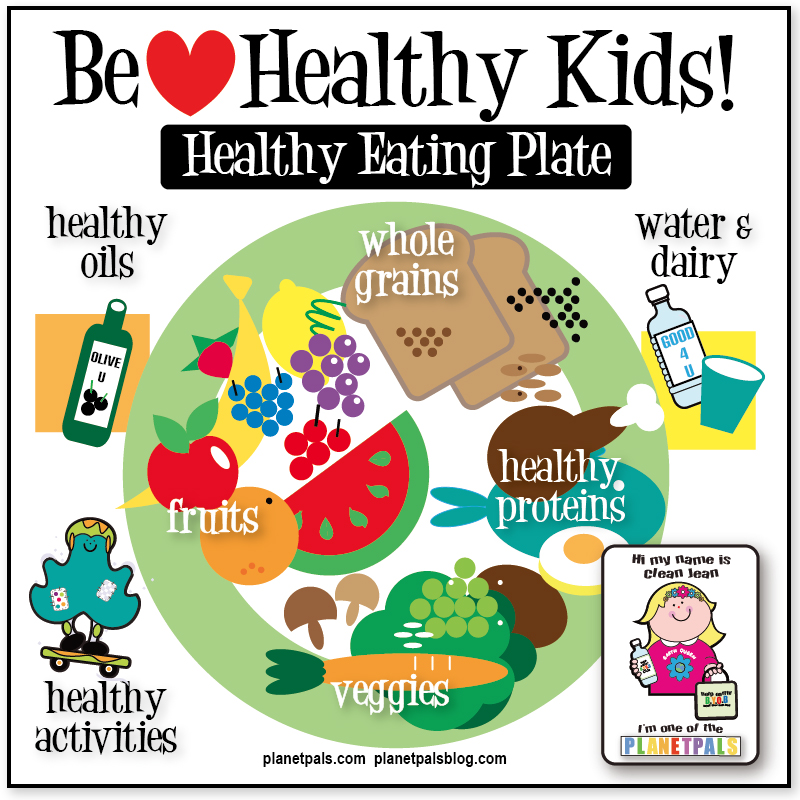 Students who eat healthy are more attentive, have a stronger memory, learn easier, and are in better moods.

Some healthy foods include: cheese, nuts, whole grains, yogurt, fruit, vegetables, and hard boiled eggs.
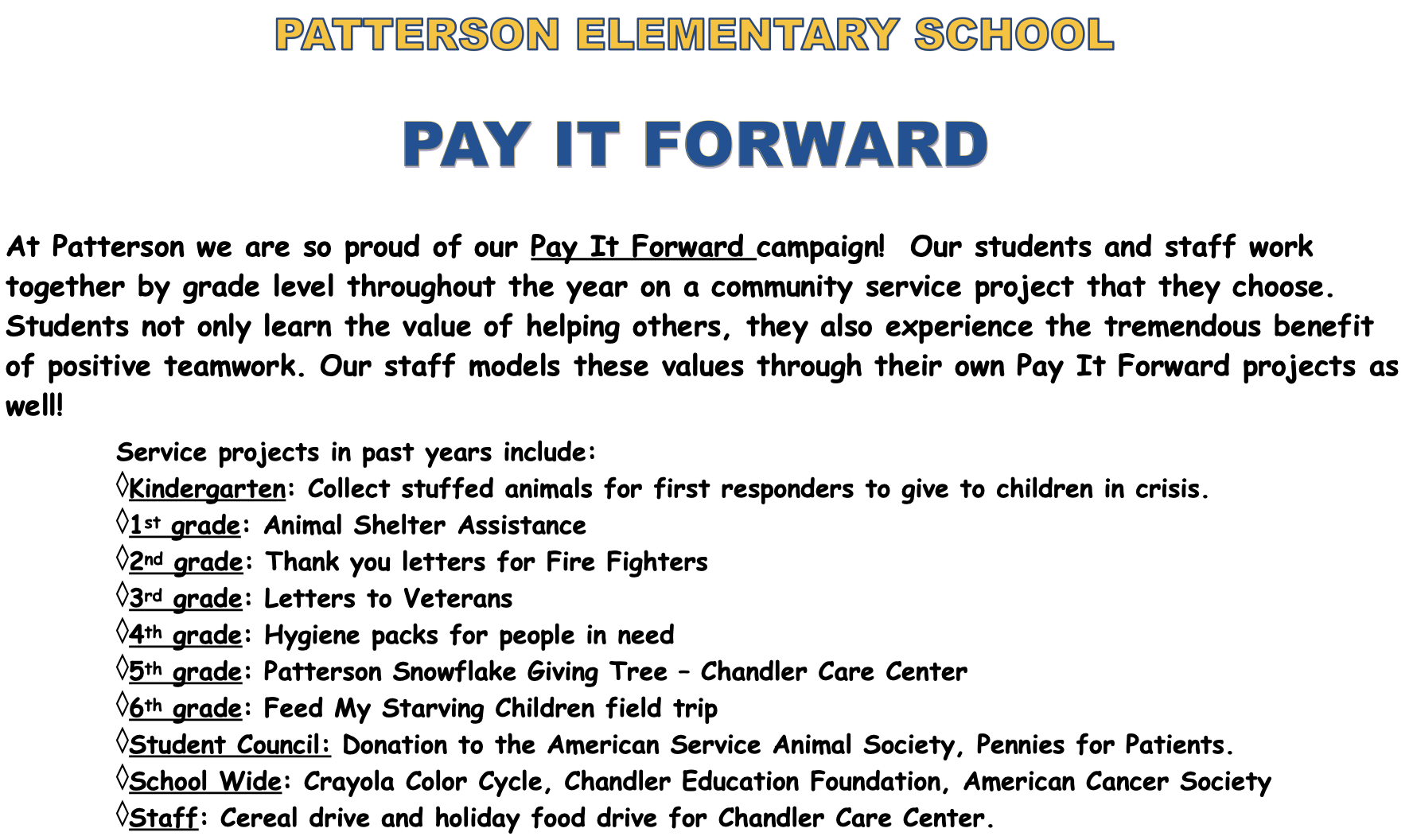 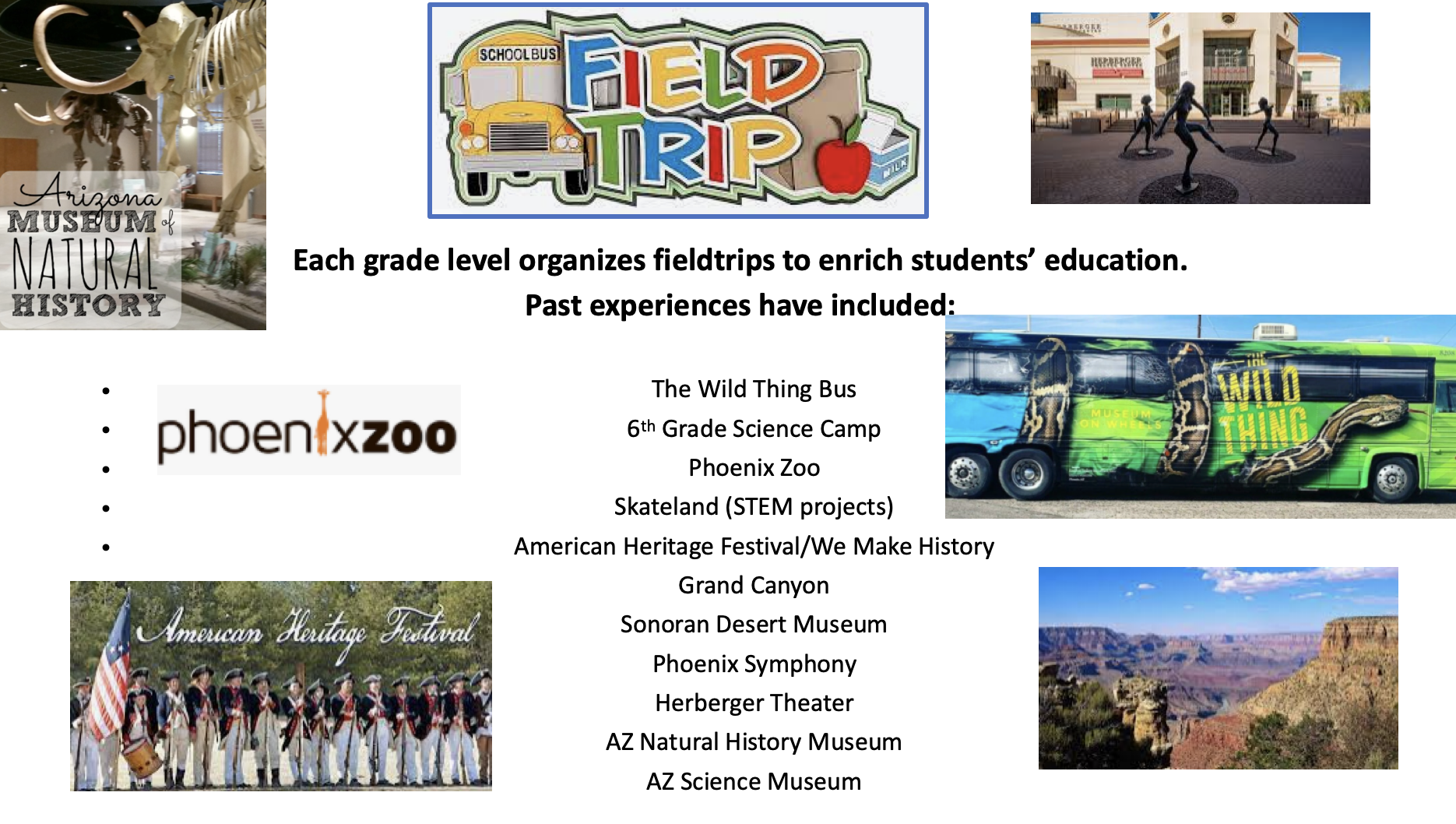 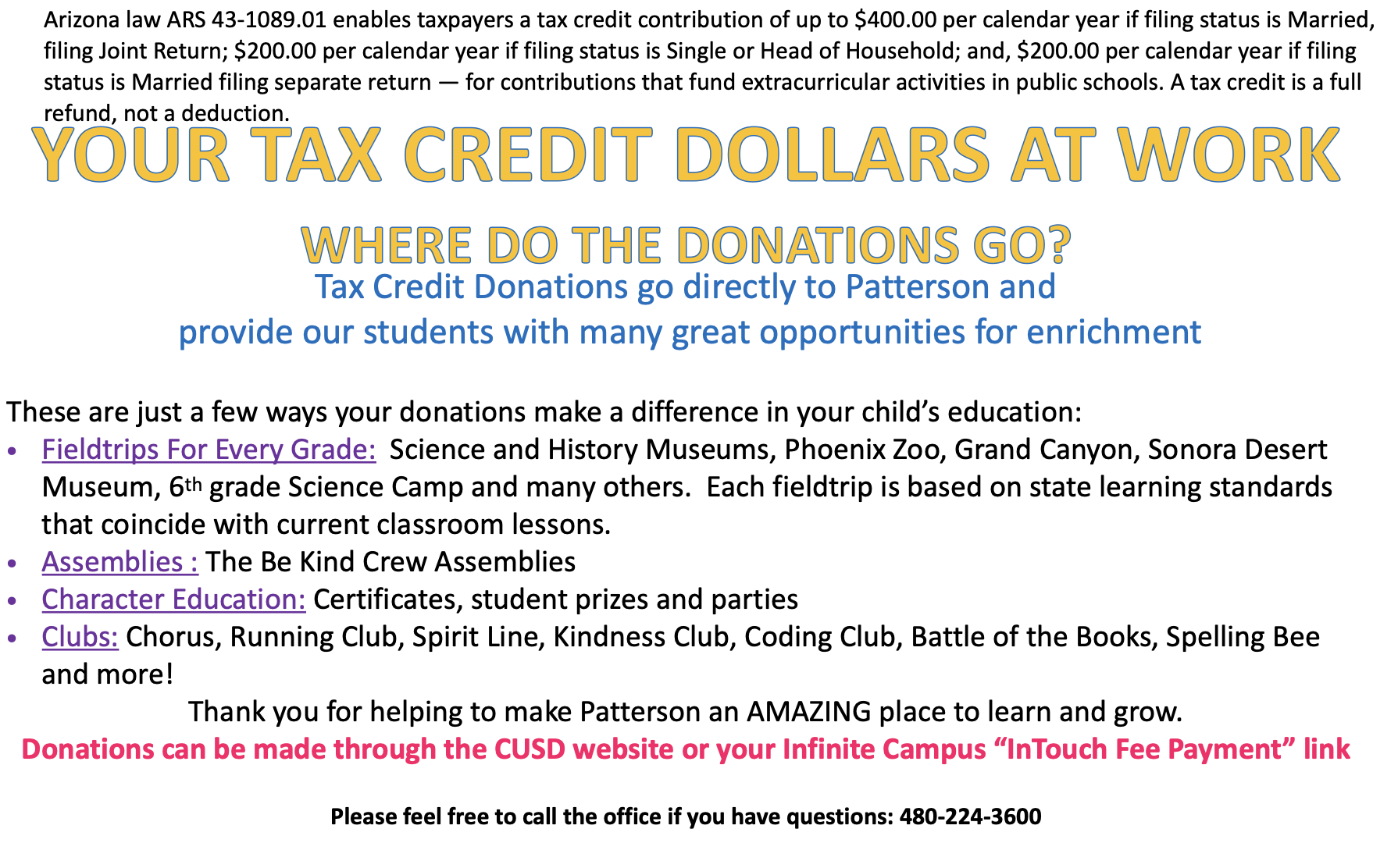 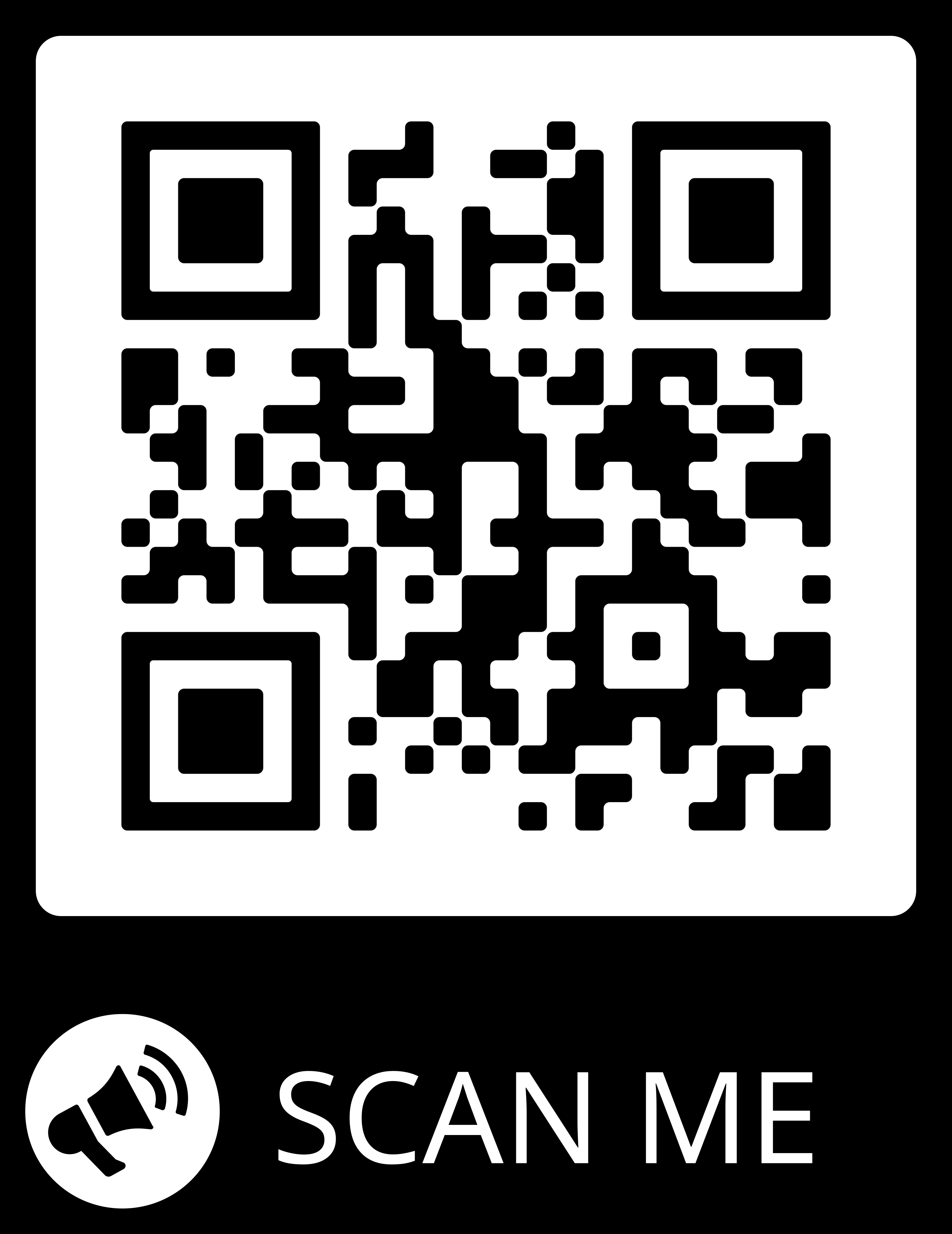 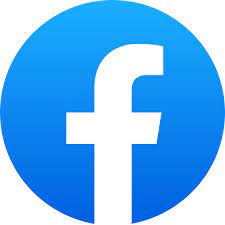 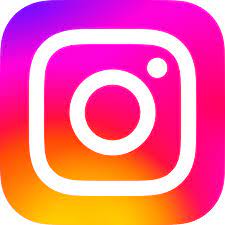 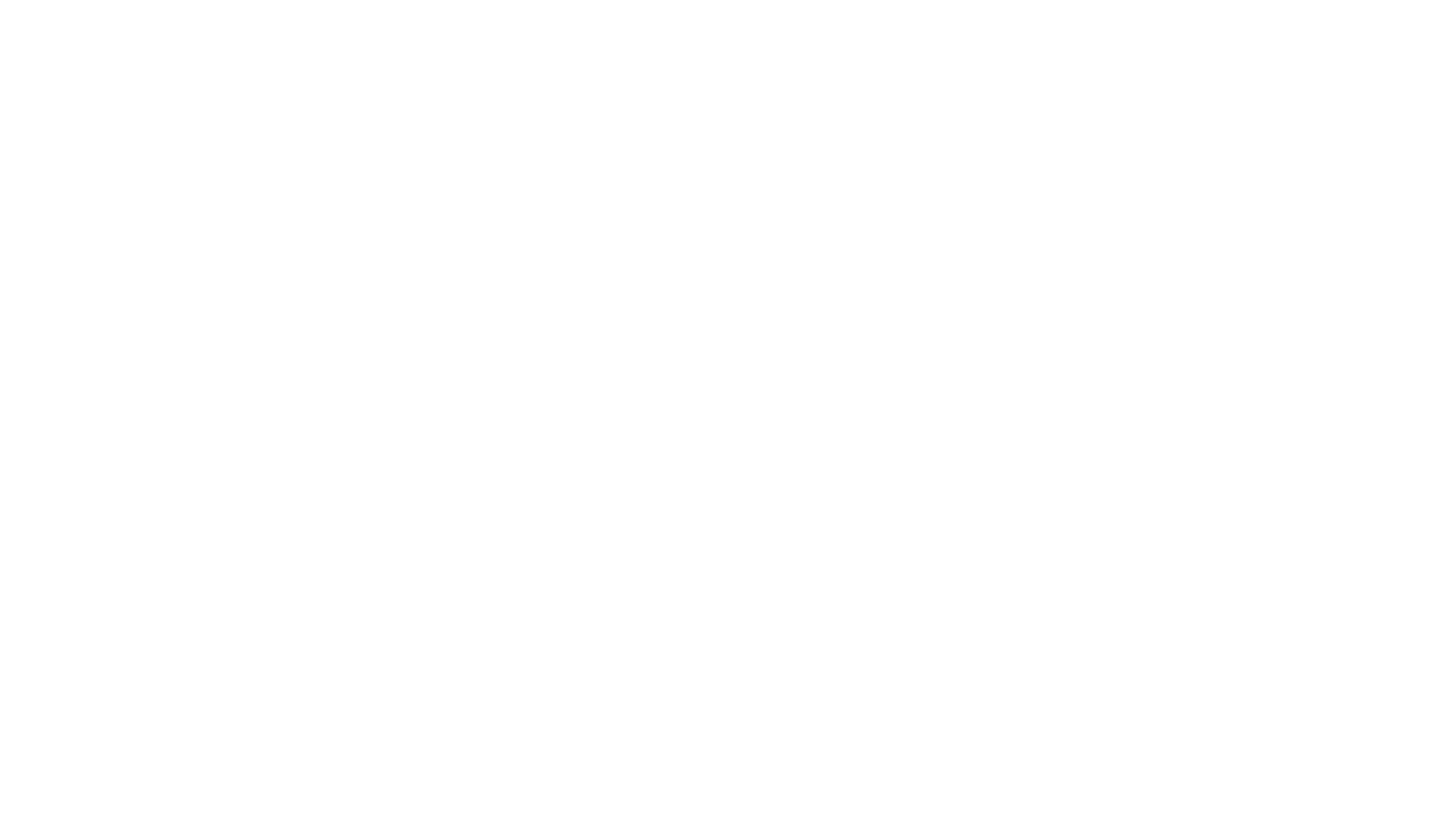 Thank you for your support!
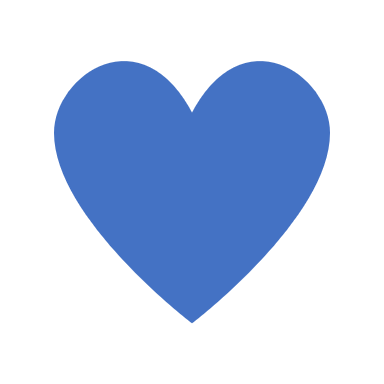 Look for emails for class updates and events.
Please contact us first with questions or concerns.
We are a team!